Welcome to
IDEA Series
Introduction
Welcome to Innovation Factory’s IDEA Series. You’ve likely found yourself here because you’re developing a new product or solution and you’re looking to clearly define its value and potential business structure.

This is the first step of any entrepreneurial journey.
Introduction
We, at Innovation Factory, follow the Lean-Startup-Model - implementing a series of business hypothesis-driven experiments to validate all aspects of your business model.
Who are we?
Innovation Factory (iF) is Ontario’s catalyst for innovation since 2010, supporting the growth of entrepreneurship and the innovation ecosystem.

iF provides entrepreneurs with commercialization services to help bring disruptive (unique/IP) technologies to market, increase revenues, attract investment and create jobs.  

For more information on our free resources, please visit
https://innovationfactory.ca
What?
In this course, we are going to focus on fully understanding the problem you are trying to solve, clearly identifying your value proposition, running customer interviews, and identifying and validating your business model.
Why?
By completing this course, you will be able to clearly communicate your value proposition to your target market and validate their experience with your proposed problem and their willingness to pay for your solution.

In addition, you will identify and validate each element of your business model, to better allocate your resources in a manageable way.
Where?
Once you have clearly identified and validated your problem statement, value proposition, customer discovery, and business model canvas, you will be ready to enter the prototyping phase.

We will cover prototyping in a future course.
Approach
This course is divided into seven modules:
Understanding the problem
Creating a problem statement
Understanding value proposition
Creating a value proposition statement
Customer discovery & customer interviews
Business model canvas
Validating a business model canvas
Symbols
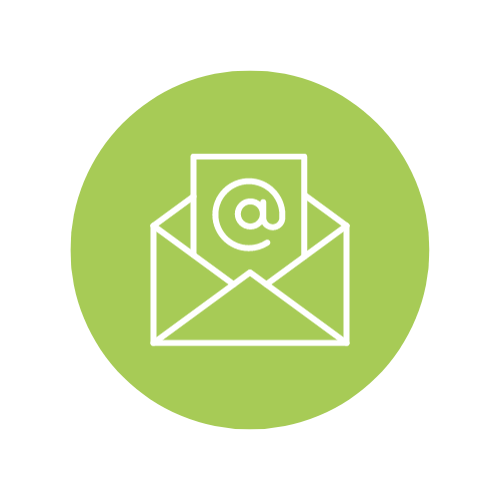 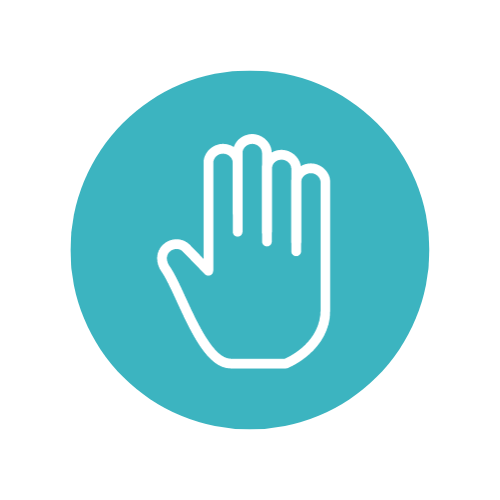 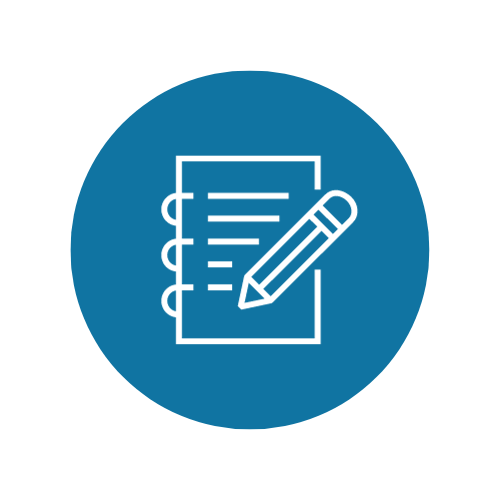 IMPORTANT INFORMATION
HOMEWORK FOR YOU
ATTEND OFFICE HOURS
Terms
What? - What you will be learning in this course or module.

Why? - Why is this training or information relevant to you?

Where? - Where is this training or information relevant to your journey as an entrepreneur?

Approach - How the material will be presented to you in this course or module.
1. Understanding the Problem
1. Understanding the problem
Introduction

There is a tendency for innovators to go straight to the solution they want to develop before taking time to fully understand the problem their solution will be addressing. By doing this, they will spend a lot of time and money developing their solution only to find out their solution isn’t addressing a problem that currently exists.

By focusing on the problem first, you can validate a need for a solution, before spending money and time that could be wasted in the long run.
1. Understanding the problem
What?

In this module we will be focusing on understanding the problem that your product or service will solve.
1. Understanding the problem
Why?

When you create a new product and/or solution, you need to be addressing an already existing and potent problem. Fully understanding the user’s experience involves primary and secondary research. Primary research involves speaking directly to your potential customer and secondary research involves referencing publications.
1. Understanding the problem
Where?

Starting with the problem first allows you to discover who is being impacted by it and at what cost. You will refer back to the problem as you complete every activity in your journey. If it doesn’t align with the problem you’re trying to solve, it likely means you’re moving in the wrong direction.
1. Understanding the problem
Approach

We will start by proposing a problem. Then we will create a list of assumptions about who the problem affects and types of pain points they experience. We will then go through the list of assumptions to better position the problem into a problem statement.
1. Understanding the problem
To start, we will propose a problem

Then, create a list of pain points they may experience (Impact)

Finally, create a list of assumptions about who the problem affects (Who) 

Let’s review an example…
1. Understanding the problem
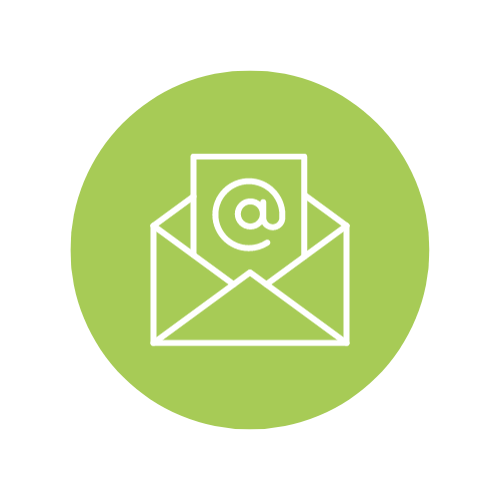 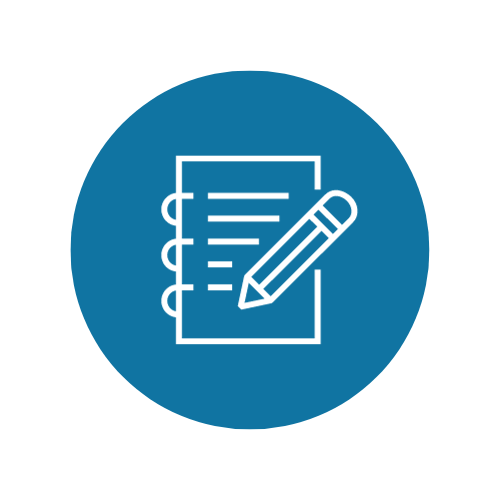 1. Understanding the problem
Complete the next slide by filling out the empty fields. Once finished, highlight the target market that experiences this problem the most and their most common pain points (see next slide for example).

Advice:
Take your time when brainstorming points.
Observe and be critical about when user experience breaks down.
Ask others about their experience.
Enter your points, wait a day, and revisit them. Have your assumptions changed? Make a copy of the slide containing your original assumptions, then fill it out again with your new perspective.
Remember, you’re making assumptions. We’ll use primary and secondary research to validate your assumptions.
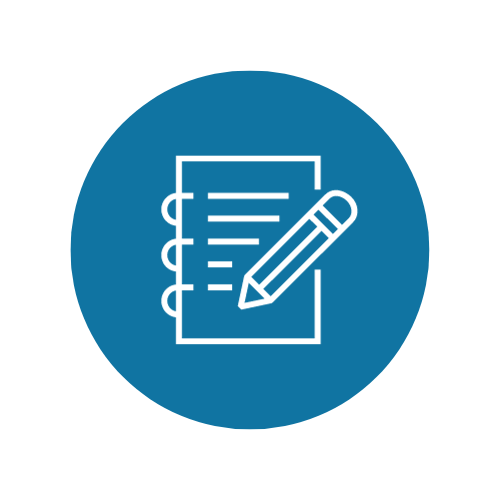 1. Understanding the problem
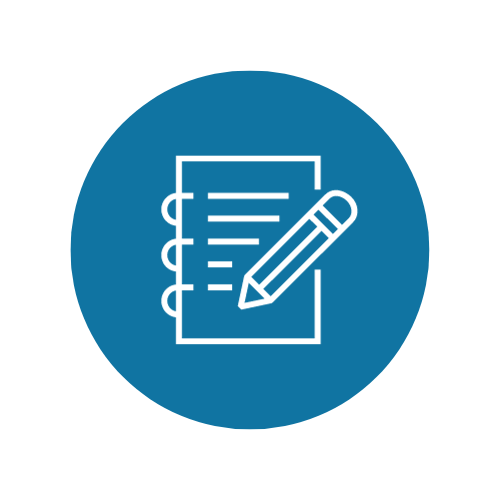 1. Understanding the problem
Continue on the next slide if you fill this one
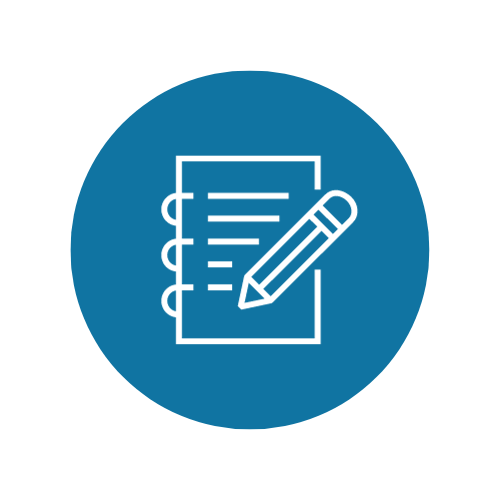 1. Understanding the problem
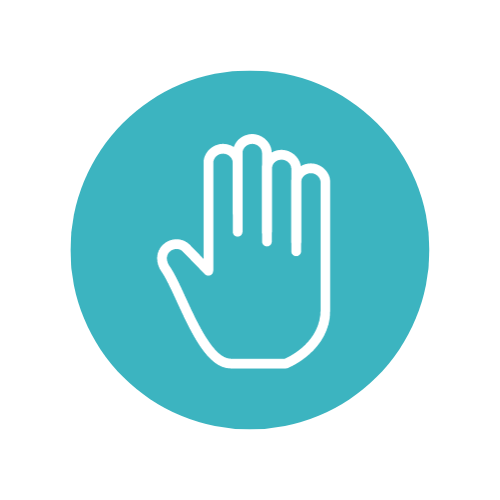 1. Understanding the problem
Conclusion

Now that you’ve identified your first set(s) of assumptions, you can begin to develop your problem statement in the next activity, 2. Creating a Problem Statement.
2. Creating a Problem Statement
2. Creating a Problem Statement
Introduction

In this exercise, you will draft a problem statement based on the assumptions you made in the previous exercise. Remember, this is just a starting point. You will validate your assumptions through customer discovery (Activity 5) and will likely modify your problem statement based on your findings.
2. Creating a Problem Statement
What?

In this module, you will learn the difference between a good problem statement and a bad problem statement, and will write your own that will be clear and effective.
2. Creating a Problem Statement
Why?

It is best to create your problem statement before you begin to focus on validating your solution.
2. Creating a Problem Statement
Where?

You will refer to this statement when outlining the problem/solution in executive summaries, pitch decks, grants applications, etc. This will also help guide your value proposition statement in the next module.
2. Creating a Problem Statement
Approach

Continuing with the example from the previous activity, we’ll look at examples of good and bad problem statements. We’ll look at the format and what sets a good problem statement apart from a bad one. Finally, we’ll complete your first draft of a problem statement.
2. Creating a Problem Statement
A Problem Statement is a clear and concise statement of the problem you want to solve with your solution.

A good problem statement should create awareness and should not identify your solution.

It should clearly state the problem to be solved, who it is solving for, and the impact it will have.
2. Creating a Problem Statement
The format of a Problem Statement is as follows:

[Problem you are solving] +
[Who you are solving it for] +
[The impact it has]

Let’s look at good and bad examples of a problem statement…
2. Creating a Problem Statement
Bad Example
 
“Transportation + for people + living in Canada”

We can’t see the specific problem. The target market (for people in Canada) is very broad. There isn’t any indication of impact.
2. Creating a Problem Statement
Good Example

“Current rideshare programs require a credit card to sign up which is inaccessible and a high barrier to entry for individuals who have poor credit/are low-income.”

In this example, we can clearly see the root of the problem, the impact of the problem and who is experiencing it.
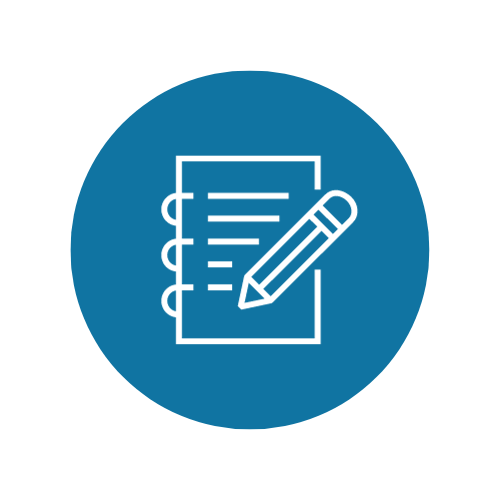 2. Creating a Problem Statement
Complete the next slide by filling in the empty fields. Use your assumptions from the previous activity to fill in the blanks. You should end up with a clear and concise problem statement.

Advice:
If you completed the previous activity more than once, complete this one for each set of assumptions. How do your problem statements compare?
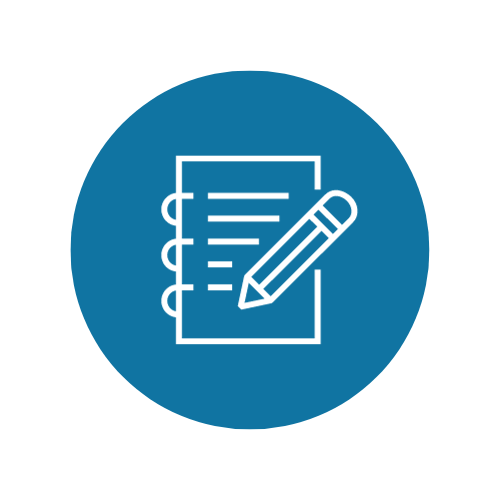 2. Creating a Problem Statement
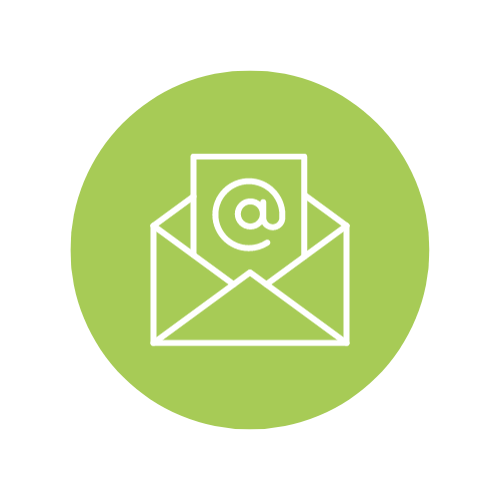 2. Creating a Problem Statement
Next Steps
Save your workbook
Attend office hours to share with an Innovation Advisor and get feedback

Conclusion
Your problem statement helps clearly communicate the importance of your idea. It’s time we establish what will give your business it’s competitive advantage in the next activity, 3. Understanding the Value Proposition.
3. Understanding the Value Proposition
3. Understanding the Value Proposition
Introduction

Your product or services’ value proposition is the foundation of your business.
3. Understanding the Value Proposition
What?

By completing this module, you will be able to identify your competitive advantage in a clear and concise way which will become extremely valuable when creating a marketing strategy and speaking to investors. Although this may seem simple, defining your value proposition can be a challenge. You will likely go through many iterations of your value proposition before you finalize one.
3. Understanding the Value Proposition
Why?

Your value proposition is the fundamental reason a customer should buy your solution. It identifies the value you will provide and is integral for any company’s success.
3. Understanding the Value Proposition
Where?

Once you have established your value proposition, you will refer back to it in every step of your business. You will use this statement to ensure all decisions made in your business are aligned with your values. Similar to your problem statement, you will likely make many iterations based on research. You will use your value proposition in all communication efforts in the future, like your pitch decks, executive summaries, etc.
3. Understanding the Value Proposition
Approach

In this module, you will start by completing a value proposition canvas. This will help you identify how your solution will address the needs and experiences of your customer. Just like previous steps, you may make multiple iterations of this canvas as you learn more about your target market. Once you have a completed value proposition canvas, you can translate it into a statement.
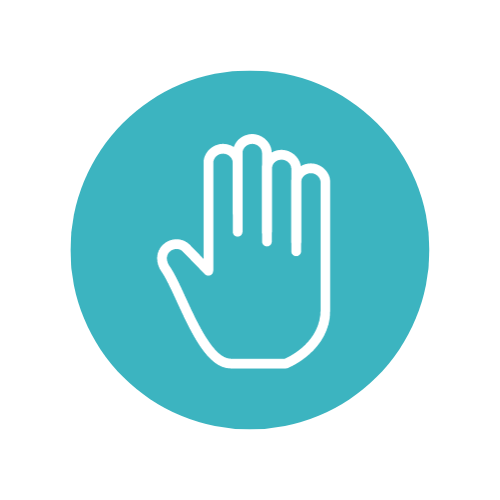 3. Understanding the Value Proposition
REMINDER!

This is just a draft. You will update this after the customer discovery phase. Customer discovery is covered in Activity 5.
3. Understanding the Value Proposition
We’ll start by completing a value proposition canvas. This framework ensures your product or service is positioned around what the customer wants and needs and there is a fit between the product and the market.

You can find a great video on how the canvas works here.

Let’s take a look at the template…
3. Understanding the Value Proposition
VALUE PROPOSITION
CUSTOMER SEGMENT
Gain Creators
Gains
Products & Services
Customer Jobs
Pains
Pain Relievers
3. Understanding the Value Proposition
CUSTOMER SEGMENT
Starting from the right, we can identify:

The tasks we’re helping them complete, the problems we’re helping them solve, or the results they’re looking for. (Customer Jobs)
The problems they experience. (Pains)
What they’re trying to achieve. (Gains)
Gains
Customer Jobs
Pains
3. Understanding the Value Proposition
VALUE PROPOSITION
On the left, we can list:

What your product or service will offer. (Products & Services)
The pain relief the customer will experience. (Pain Relievers)
What the customer will gain. (Gain Creators)
Gain Creators
Products & Services
Pain Relievers
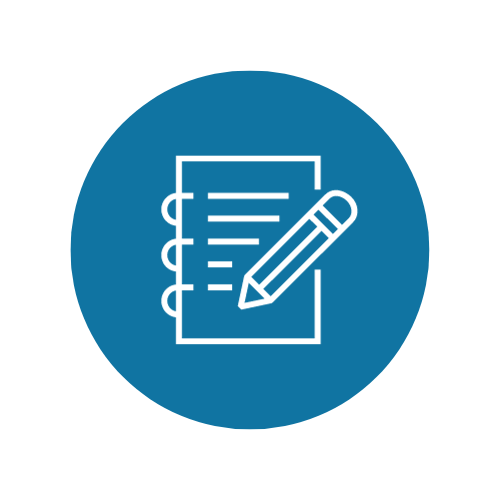 3. Understanding the Value Proposition
Fill out the next two slides to complete your value proposition canvas.

Advice:
In the future, as your solution develops, you should review your value proposition canvas to refine your focus.
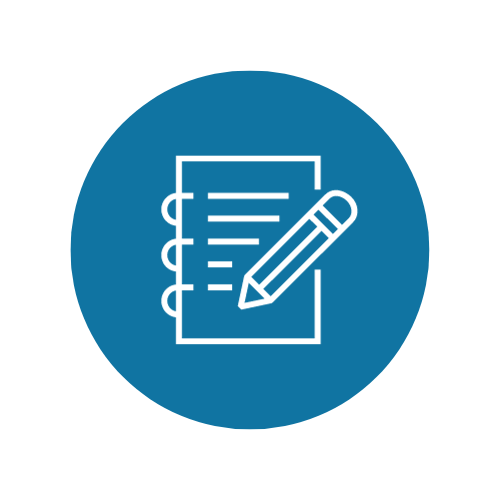 3. Understanding the Value Proposition
Fill out the next two slides to complete your value proposition canvas.

Advice:
In the future, as your solution develops, you should review your value proposition canvas to refine your focus.
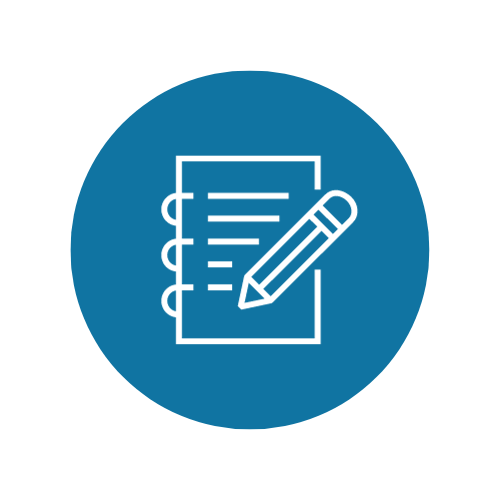 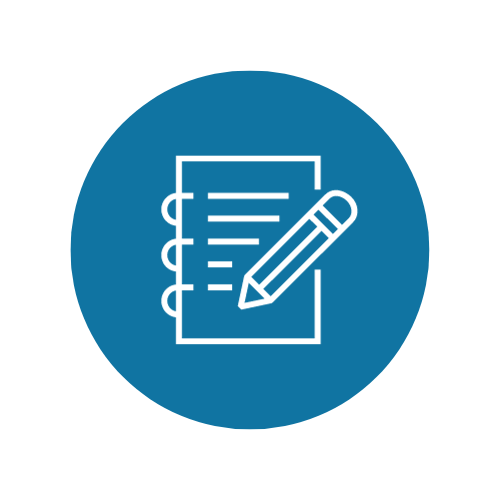 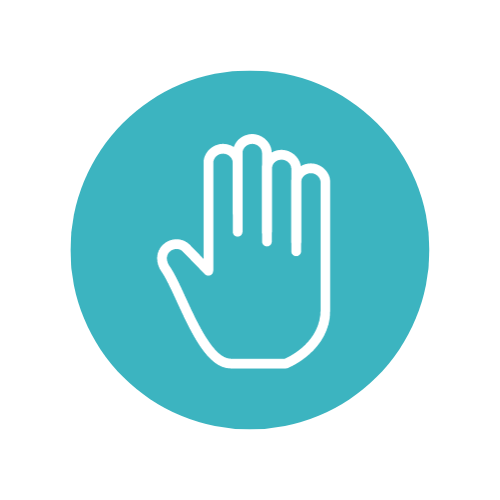 3. Understanding the Value Proposition
FINAL TIP

As you develop more solutions, you should always go back to the Value Proposition Canvas to refine your focus.
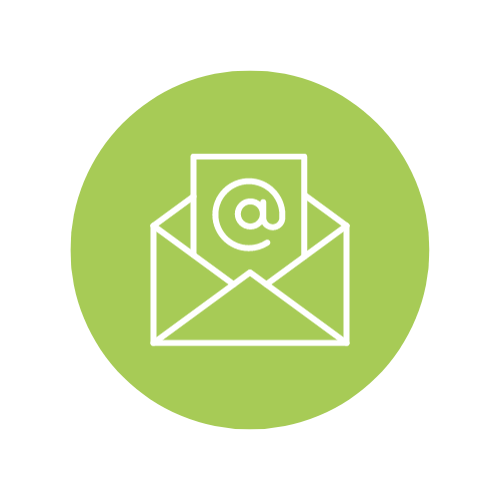 3. Understanding the Value Proposition
Next Steps
Save your workbook
Attend office hours to get feedback on this activity from an Innovation Advisor.

Conclusion
Now that you have completed your value proposition canvas, you can put that work into a statement in 4. Create a Value Proposition Statement.
4. Create a Value Proposition Statement
4. Create a Value Proposition Statement
Introduction

The value proposition statement is one sentence that outlines the unique benefits delivered by your product or solution to your target audience. This is the reason why your customer should buy from your company.
4. Create a Value Proposition Statement
What?

In this module, you will learn about the elements of a value proposition statement.
4. Create a Value Proposition Statement
Why?

You will use this value proposition statement every time you’re asked to explain your business. It’ll be used in your marketing materials, on your website, in every pitch, grant application, etc.
4. Create a Value Proposition Statement
Where?

Being able to confidently describe your value proposition is integral to move on to the next activity; customer discovery.
4. Create a Value Proposition Statement
Approach

We’ll start by analyzing the components of a value proposition statement. Then we will look at the difference between a good and bad value proposition statement. Finally, we’ll create your value proposition statement.
4. Create a Value Proposition Statement
Value proposition statement is one sentence that outlines the unique benefits delivered by your product or solution to your target audience. This is a hypothesis based on your current assumptions. Once you have established your hypothesis, you will go on to validate your assumptions using primary and secondary research.

Watch the following video: Understanding Value Proposition
4. Create a Value Proposition Statement
The value proposition statement includes three components.

What is the problem you are solving?
Why is this an important problem that hasn’t been solved?
Who are you solving it for (target market)?	
Who is going to be your first 100 customers? 
What is the impact your solution will have? 
Is your problem important enough to the target market? What makes your solution unique? What are the benefits to your solution?
4. Create a Value Proposition Statement
The format for a value proposition statement is as follows:
4. Create a Value Proposition Statement
Bad Example
4. Create a Value Proposition Statement
Why is it bad?

Is it clear…
Who the first 100 customers are? What is their demographic? - No
What problem they are experiencing? - No
What the value of the solution is? - No
Is it without empty words? - No
Is the problem focused and not broad? - No
4. Create a Value Proposition Statement
Good Example
4. Create a Value Proposition Statement
Why is it good?

Is it clear…
Who the first 100 customers are? What is there demographic? - Yes
What problem they are experiencing? - Yes
What the value of the solution is? - Yes
Is it without empty words? - Yes
Is the problem focused and not broad? - Yes
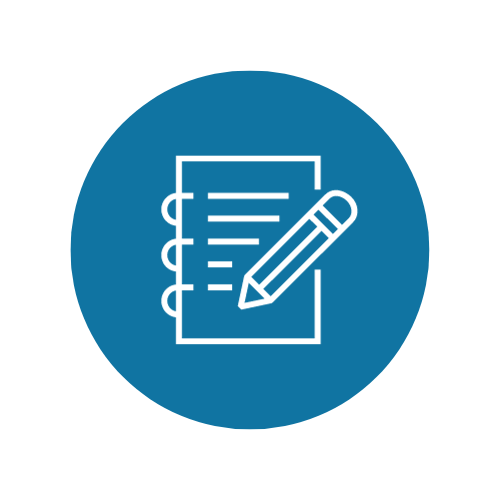 4. Create a Value Proposition Statement
Complete the next slide by filling in the empty fields to draft a value proposition statement.

Advice:
You may have multiple target markets. Start with a segment of your audience. Do well in that segment, then move on to the next.
Don’t use empty words (amazing, revolutionary, groundbreaking, etc.). This is for your customers to decide!
Draft multiple statements if you’re unsure.
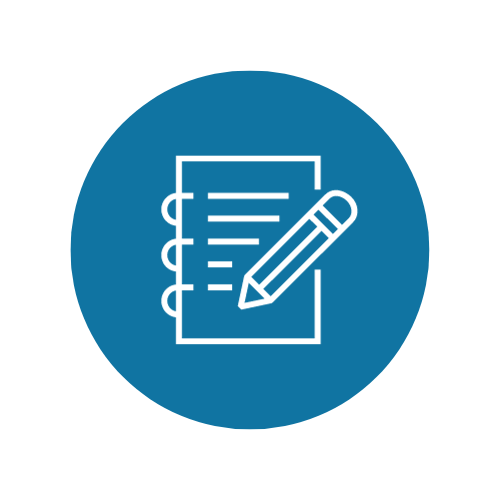 4. Create a Value Proposition Statement
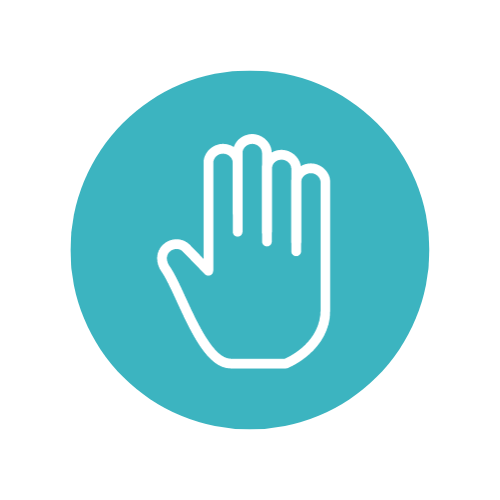 4. Create a Value Proposition Statement
Reminder

REMEMBER: This is just a draft value proposition statement. You will update this after the customer discovery phase in Activity 5.
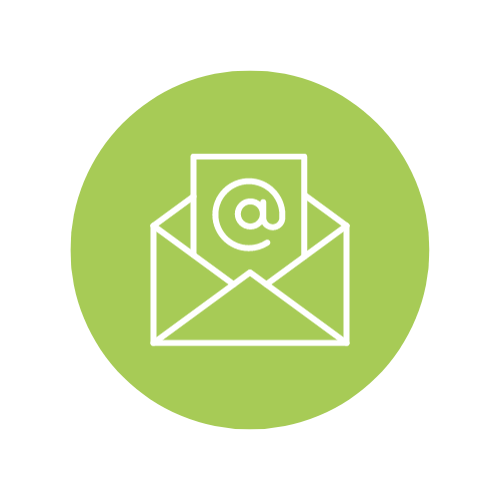 4. Create a Value Proposition Statement
Next Steps
Save your workbook
Attend office hours to get feedback on this activity from an Innovation Advisor

Conclusion
Now that you’ve drafted a value proposition statement, you need to validate that the problem actually exists. We’ll cover that next in 5. Customer Discovery.
5. Customer Discovery
5. Customer Discovery
Introduction

Customer Discovery is the process of collecting and analyzing information about your customers to clarify that your problem exists in the correct group of people and in a meaningful way. Customer discovery and validation is the process of testing your business assumptions before you spend money and time building your product/service. Through this process, you will test your assumptions, retest and pivot if necessary.
5. Customer Discovery
What?

In this module, we will learn about what customer discovery is, how we should conduct customer discovery, and what to do with the data once we’ve gathered it.
5. Customer Discovery
Why?

Speaking to your stakeholders directly gives you the opportunity to learn first-hand what their experiences are. Consider this process as “co-creation”. You will likely return to these folks in the future, and may even have them become your first users or product evangelists.
5. Customer Discovery
Where?

By running customer discovery interviews, you will learn who you should target to gain your first bit of traction. You will learn who to market to, what to consider in your design and implementation of your solution, and you will be beginning building relationships with potential early evangelists.
5. Customer Discovery
Approach

We will start by creating a list of assumptions of your target market and their lived experience with your proposed problem. You will create a plan for your customer interviews, create unbiased questions, and implement your interviews. You will then review your findings to determine if you have validated your assumptions or if you need to go back to the drawing board.
5. Customer Discovery
Customer Discovery is the process of understanding your target market through research.

Start with primary research. Speak directly to individuals, like potential customers, service providers, partners, etc.

Secondary research involves compiling data from existing sources from a variety of channels.
5. Customer Discovery
Customer Discovery can reveal who you should market to, what to consider in your design and implementation, and help you build relationships with early product evangelists.

Customer discovery helps solidify your initial target market (beachhead) by finding a demographic that is having the problem most potently. However, its main purpose is to validate (in an unbiased way) both the problem and the value proposition. It's important to note that customer discovery is used throughout the innovation process.
5. Customer Discovery
Steps to conducting Customer Discovery:

Create a plan

Conduct your interviews and collect data

Review your findings
5. Customer Discovery
CREATE A PLAN

Determine who you will interview

Create a list of assumptions you will test in the interview

Create a timeline

Determine your validation criteria - what do you need to prove in order to validate your assumptions and move forward?
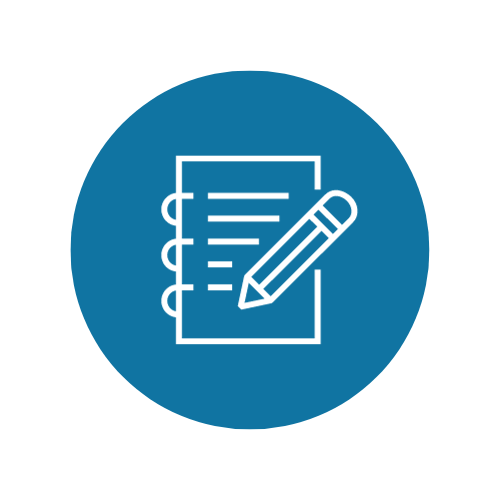 5. Customer Discovery
Determine who you will interview

You’ll likely want to speak directly to your target market, but you should start with a broader audience to ensure you’re pursuing the right segment.

Task: Complete the next slide by filling in the empty fields. Start by identifying your broader audience, then continue to narrow it down to your target market.
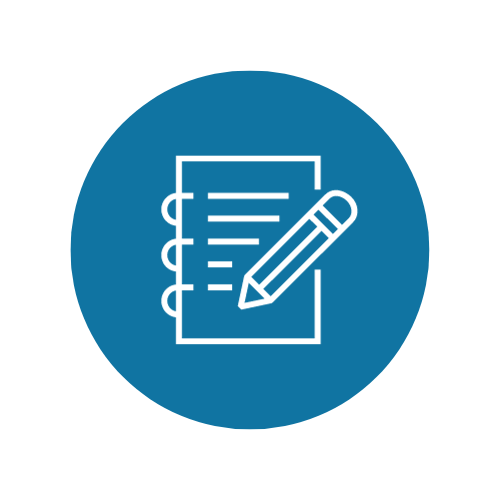 5. Customer Discovery
Example
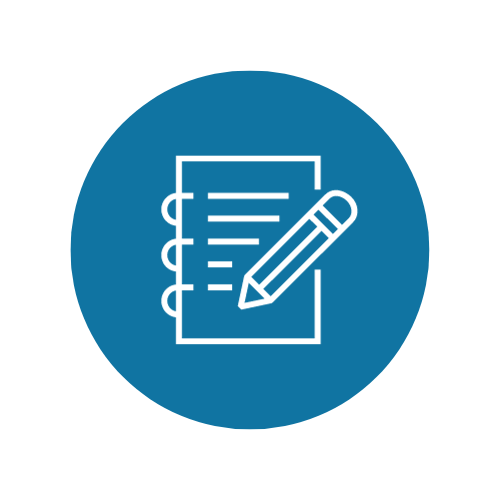 5. Customer Discovery
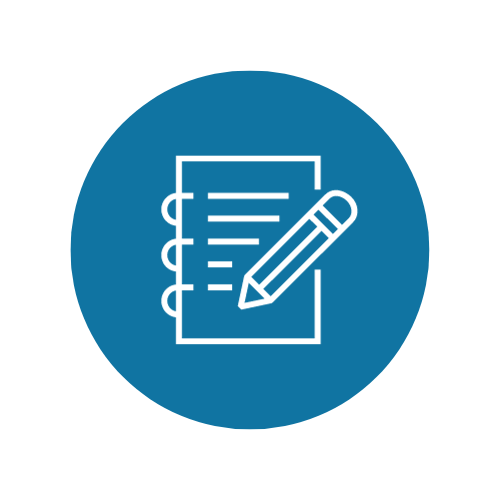 5. Customer Discovery
Create a list of assumptions you will test in the interview

You will design your questions based on your assumptions to prove whether or not your assumptions are valid.

The assumptions should be aligned with whether or not the interviewee experiences the proposed pain point.

Task: Complete the next slide by filling in the empty fields. You should aim to create a list of at least 10 assumptions.
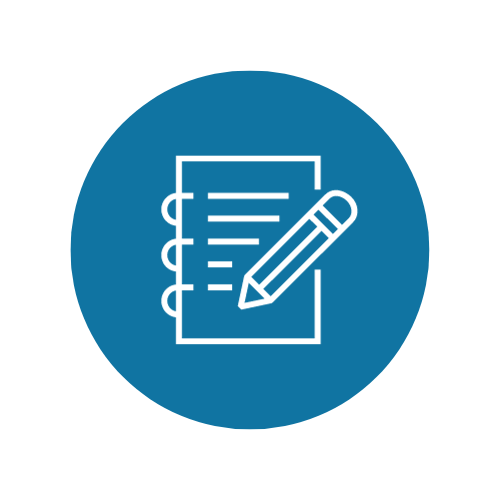 5. Customer Discovery
Example

Young professionals (ages 18-35) can’t afford the interest rates of credit cards.
Low-income/bad credit young people (ages 18-35) face transportation issues while navigating living in Hamilton.
Individuals without a credit card face transportation issues while navigating living in Hamilton.
University students who live in Hamilton and far away from family are forced to use public transportation which is difficult to explore the city and move from residence to housing.
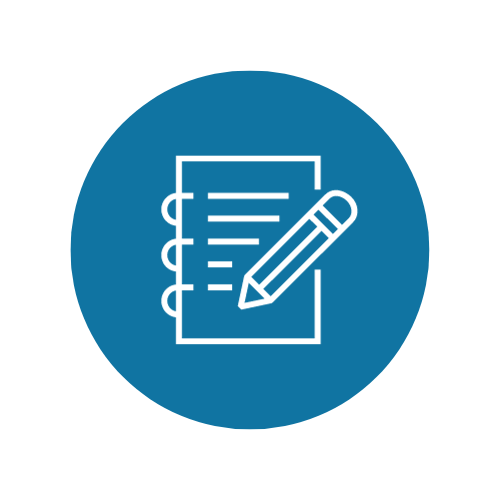 5. Customer Discovery
Example (continued)

Young professionals (ages 18-35) live in rural areas but work in Hamilton, as Hamilton becomes increasingly more expensive to live, which has a negative effect on their reliable transportation options (use public transportation, late for work, etc).
Retired individuals over 65 can’t afford interest rates of credit cards and face challenges with public transportation
…
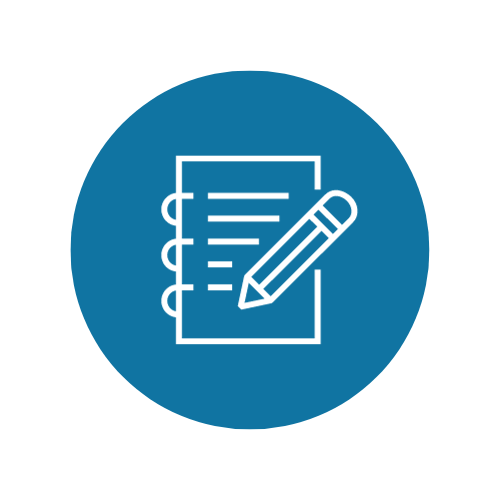 5. Customer Discovery
Continue on the next slide if you fill this one
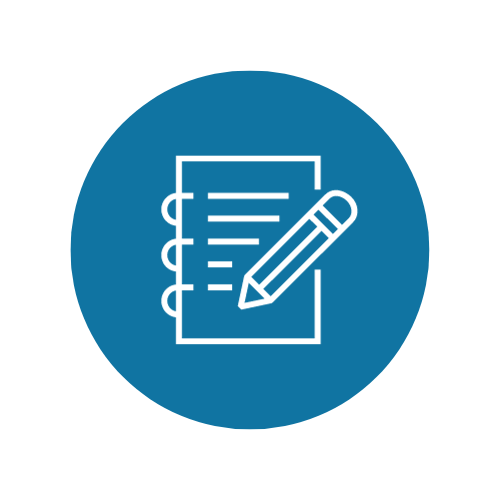 5. Customer Discovery
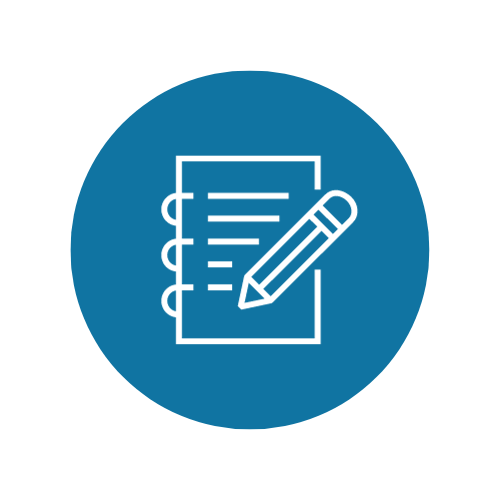 5. Customer Discovery
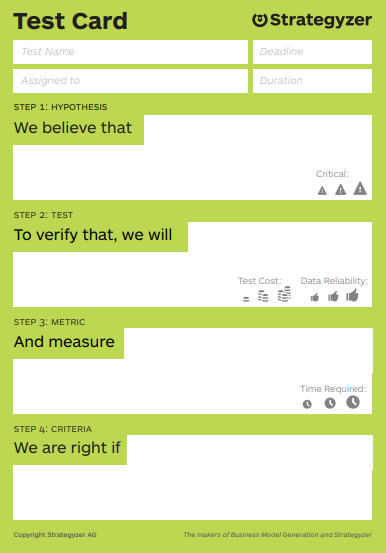 CREATE A PLAN

Complete the Strategyzer test card found here:

The Test Card (strategyzer.com)
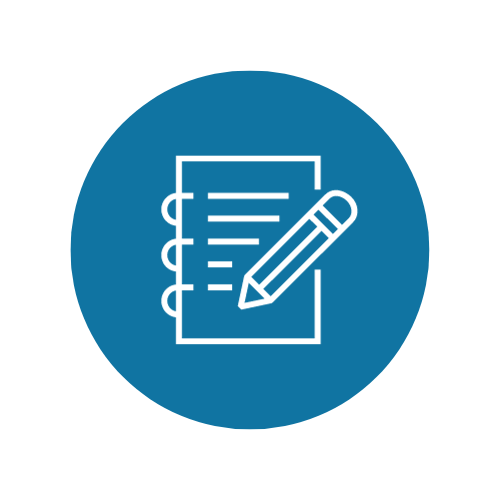 5. Customer Discovery
Create a timeline & Determine your validation criteria

Decide ahead of time how many people you’ll interview and your general timeline to keep you on track and accountable. 

Task: Complete the next slide by filling in the empty fields.
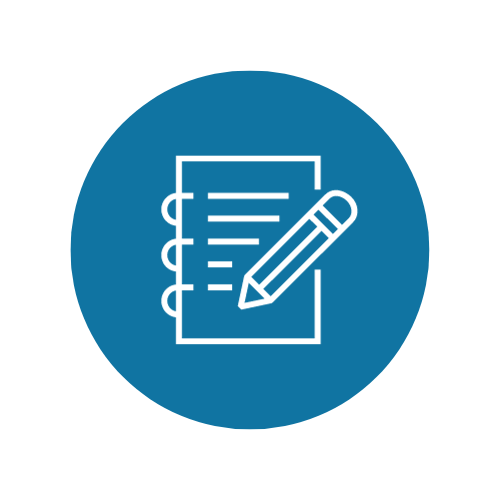 5. Customer Discovery
5. Customer Discovery
CONDUCT YOUR INTERVIEWS AND COLLECT DATA

Where to conduct interviews

Interview dos and don’ts

Organizing your questions into categories
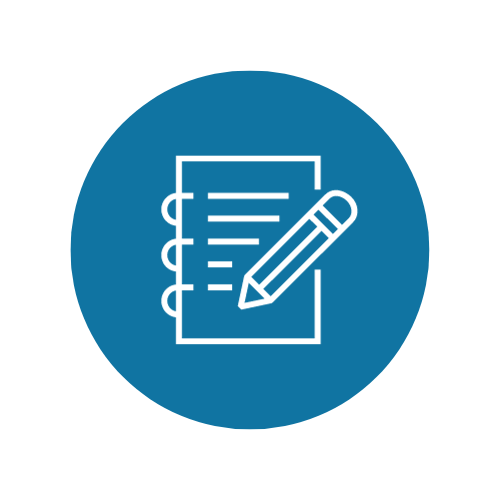 5. Customer Discovery
Where to conduct interviews

Get creative! Go where your customers are. Use the internet to reach more people. Aim to conduct in-person interviews.

Task: Use the next slide to outline your strategy for connecting with the people you would like to interview.
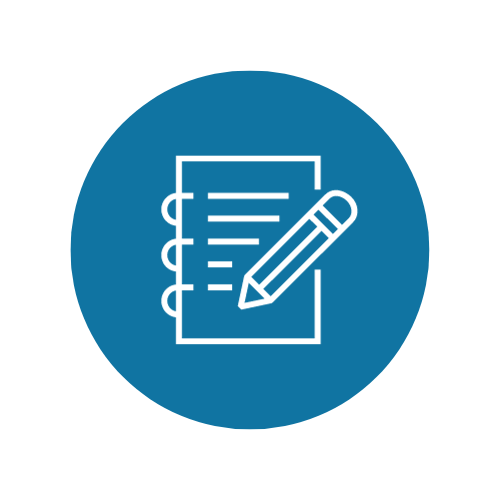 5. Customer Discovery
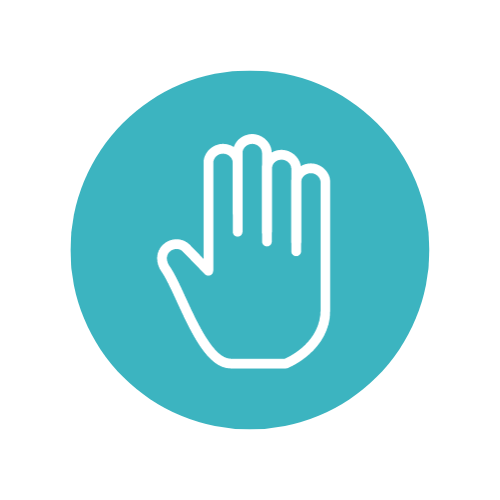 5. Customer Discovery
Interview dos and don’ts

As a general rule, you should avoid speaking to people you are close to. This will help you avoid biased information.

Task: Review the next slide to learn about what you should and shouldn’t do in your interviews.
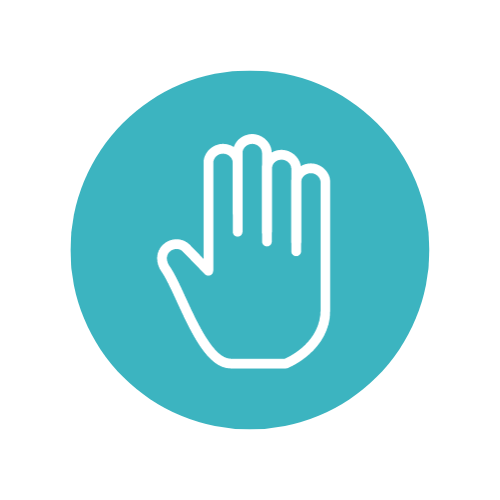 5. Customer Discovery
Dos
Focus on listening and learning
Use open-ended questions
Be mindful of the individual’s time and offer incentives.
Remember, these people may become early product evangelists.
Avoid speaking to people you know to decrease biases
Focus on journey mapping (step-by-step guide on the person’s experience)
Get the interviewee to tell you a story about the last time they’ve experienced the proposed problem
Don’ts
Pitch or sell your product or service.
Use leading language that may bias the individual.
Accept answers without asking them to expand.
Ask “yes” or “no” questions.
5. Customer Discovery
Organize your questions into four categories

We recommend that you group questions into 4 categories:

1. Get-to-know-you questions - their demographics and characteristics
2. Problem questions - their experience with your proposed problem.
3. Solution questions - what they need as a solution to your problem.
4. Conclusion - add anything else and confirmation to speak again.
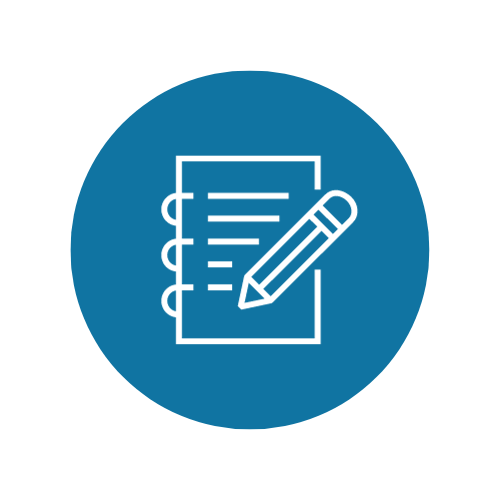 5. Customer Discovery
Organize your questions into four categories

Start by drafting 50 questions, then choose the best 15 that will help you validate your assumptions from earlier.

Task: Use the next four slides to draft your questions. Consider drafting 10-15 questions for each category. Highlight the questions you think will be most effective in validating your assumptions
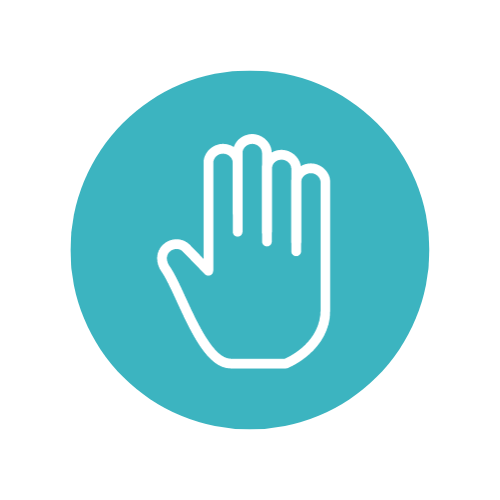 5. Customer Discovery
Reminder

It’s possible you may need to go back and adjust your hypothesis based on the results of your interviews. Don’t fear! Entrepreneurship is all about pivoting. The more you learn now, the more resources you will save in the future.
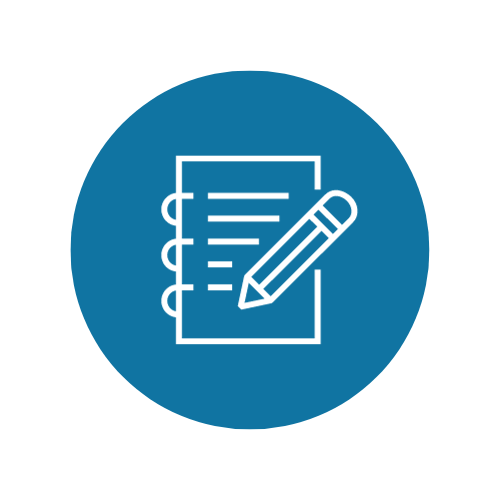 5. Customer Discovery
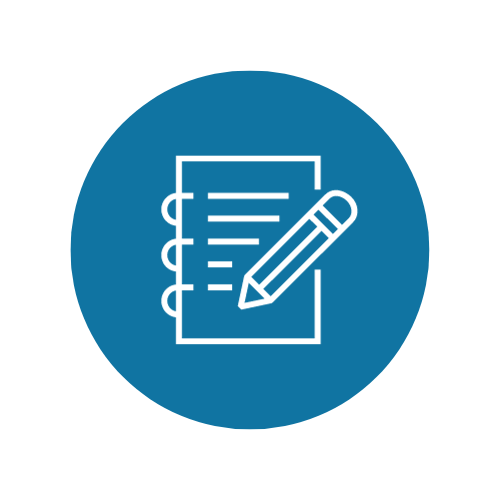 5. Customer Discovery
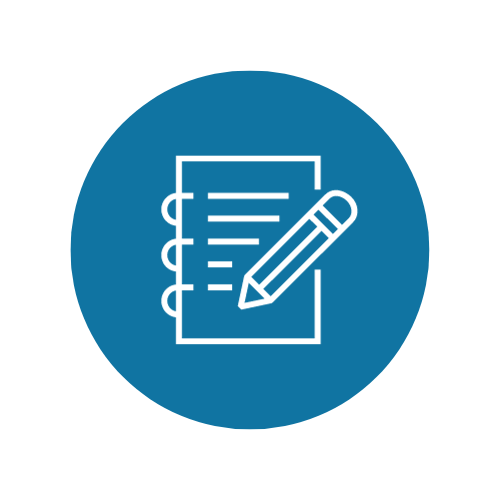 5. Customer Discovery
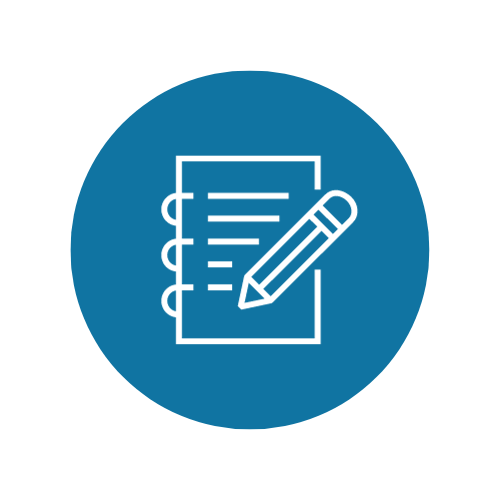 5. Customer Discovery
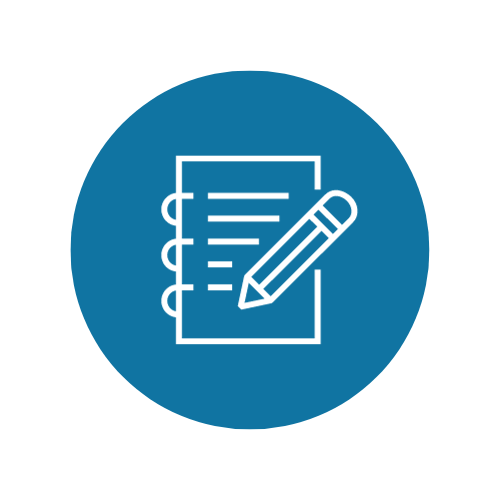 5. Customer Discovery
Review your findings

Once you’ve completed your interviews you’ll need to summarize your findings.

Refer back to your strategyzer test card.

Task: Using the information you gathered from your interviews, answer the three questions on the following three slides.
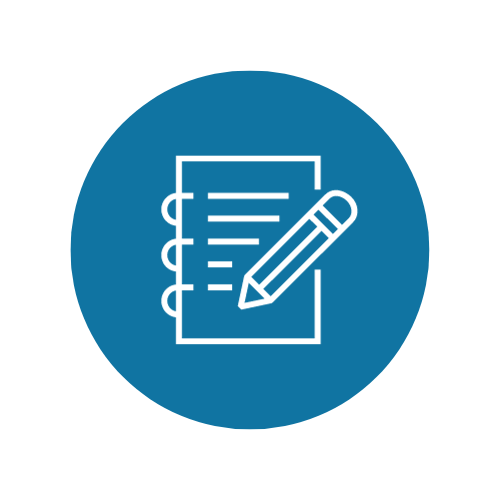 5. Customer Discovery
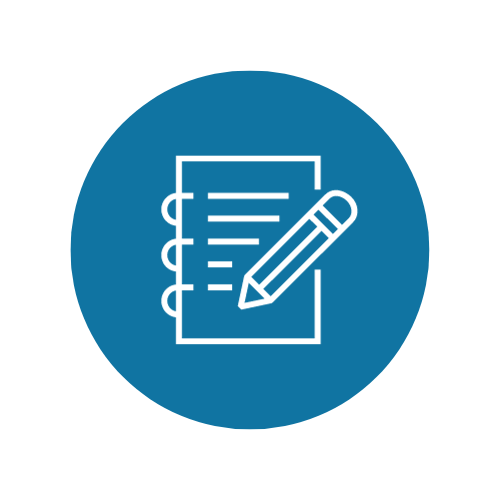 5. Customer Discovery
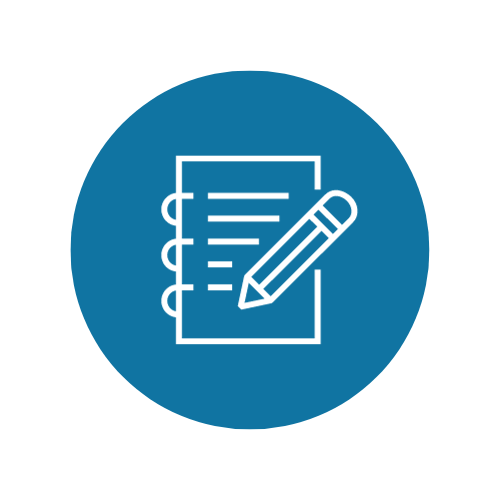 5. Customer Discovery
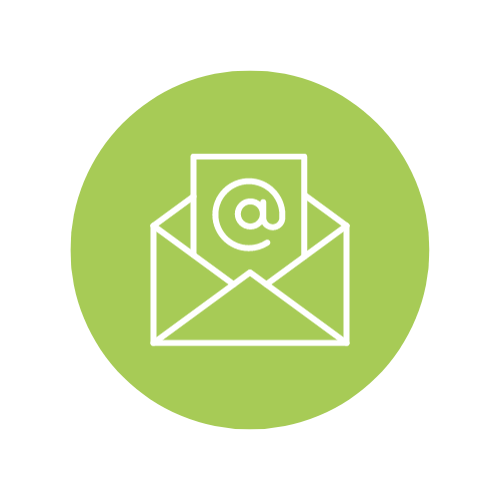 5. Customer Discovery
Next Steps
Save your workbook
Attend office hours to get feedback on this activity from an Innovation Advisor

Conclusion
Remember, you may need to make changes to your assumptions of your problem and solution and return back to the customer discovery interview process. 

Now you have conducted interviews and reviewed your findings. Let’s carry on to 6. Business Model Canvas.
6. Business Model Canvas
6. Business Model Canvas
Introduction

Now that you have a good understanding of your problem and target market, it’s time to complete and validate your Business Model Canvas (BMC).
6. Business Model Canvas
What?

BMC is a summary that outlines how the key drivers of your business fit together.
6. Business Model Canvas
Why?

BMC is an effective way to validate all aspects of your business and reduce risks that may cost you in the long run.
6. Business Model Canvas
Where?

You will use this BMC as a starting point for your entire business. Right now, you will just be making assumptions about your business model. Once you have completed it, you will go out and research, and validate, whether your assumptions make sense or not. You will likely make multiple interactions with your BMC before writing it out as a full business plan.
6. Business Model Canvas
Approach

We will review the elements of the BMC in detail, with examples, and you’ll get a chance to complete your first version. Remember, once you’ve completed it, book time with your Innovation Advisor to review it.
6. Business Model Canvas
The Business Model Canvas (BMC) allows you to view every element of your business.

Let’s review the nine elements of a BMC…
6. Business Model Canvas
Key partners - the strategic relationships your business creates with other companies/people.
Key activities - Activities or tasks that are integral to operating your business.
Key resources - Assets that are required to operate and deliver your company’s value proposition.
Value proposition - The fundamental need that your company is trying to fulfill for its customers.
6. Business Model Canvas
Customer relationships - The type of interactions you company has with its customers and the level of support it gives.
Channels - Different methods that your company uses to deliver its products and value proposition to customers.
Customer segments - The different groups of customers that you company interacts with.
6. Business Model Canvas
Cost structure - How a company spends money on operations. The key costs and level of cost-focus for your company.
Revenue streams - Your company’s sources of cash flow.
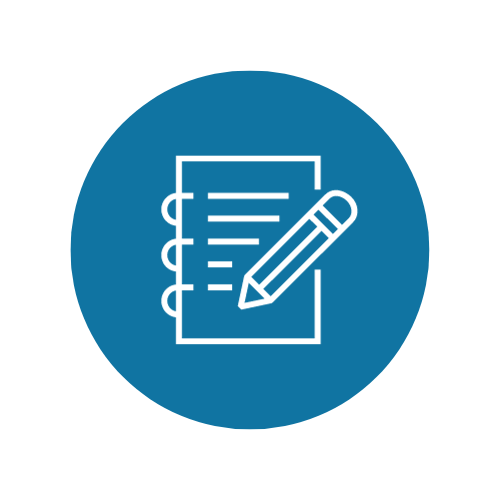 6. Business Model Canvas
Task: Use the next slides to draft assumptions for each section of your BMC. Remember, this is a working document that you will update based on the next phase of primary research.

Note: If you can’t fit your assumptions in the complete table, use the drilldown slides instead. You can zoom in on the slide to allow the use of smaller font.
Activity 6 - Business model canvas
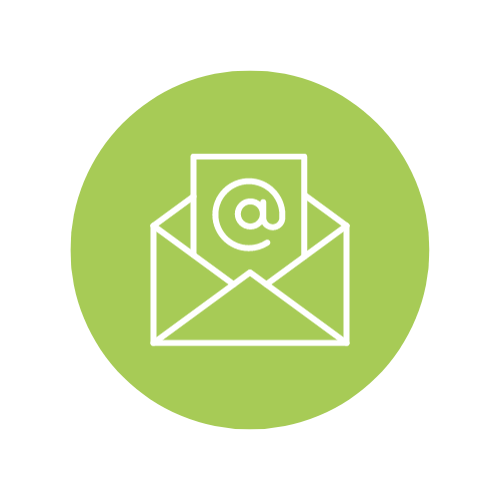 6. Business Model Canvas
Next Steps
Save your workbook
Attend office hours to get feedback on this activity from an Innovation Advisor

Conclusion
Now that you’ve documented your assumptions, we need to validate them with research. You’ll cover this in 7. Business Model Canvas Validation.
7. BMC Validation
7. BMC Validation
Introduction

Validating your business model canvas is an ongoing process. Similarly to customer discovery, you will complete primary and secondary research to validate all of your assumptions.
7. BMC Validation
What?

In this module we will learn how to validate your business model canvas using primary and secondary research.
7. BMC Validation
Why?

It’s important to show to all individuals and organizations willing to support you that you have considered all elements of your business. You must prove you have considered all options and have decided to pursue the best one for your business.
7. BMC Validation
Where?

You will use your validated BMC in many future steps of your business. For example, when applying to grants, speaking to investors, or participating in pitch competitions!
7. BMC Validation
Approach

We will review the difference between primary and secondary research and provide examples on how to validate each element.
7. BMC Validation
There are two types of research when validating your assumptions: primary and secondary.

We recommend starting with primary research, as it involves directly speaking to individuals like customers, service providers, partners, etc. This is called “Customer Interviews/surveying”.

Secondary research involves compiling existing data sourced from a variety of channels, and allows you to validate with published facts what you learned in your primary research.
7. BMC Validation
Primary - speaking with and collecting data from people (customers, service providers, partners, etc.).

Secondary - compiling data from reputable sources of information from a variety of channels.

Let’s review examples for each type of research…
7. BMC Validation
Primary Research
Customer interviews and surveys
Focus groups
Experiments
Web analytics
Online communities (i.e., Reddit, Facebook, LinkedIn, etc.)
In-person engagement (go where your stakeholders are)
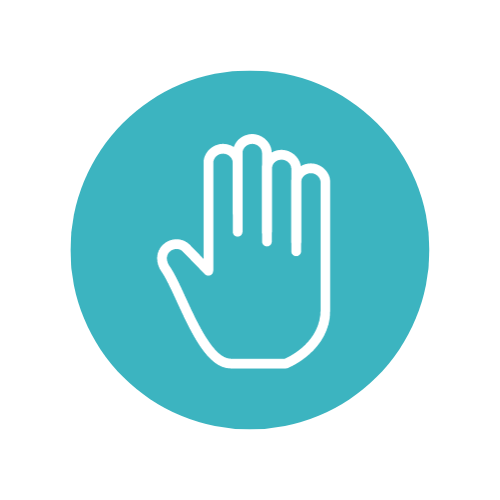 7. BMC Validation
Tips for Primary Research
In-person conversations are more valuable than surveys, but they take more time
Avoid speaking to people close to you, answers may be biased
Rephrase questions to yield different answers (e.g., “What do you think is the best way to commute?” vs. “What method of commuting is most enjoyable for you?”
Focus on mapping the customer or user’s journey
7. BMC Validation
Secondary Research
Online search engines (i.e., Google, Google Scholar, etc.)
Government statistics
Organizations
Market intelligence
Research publications
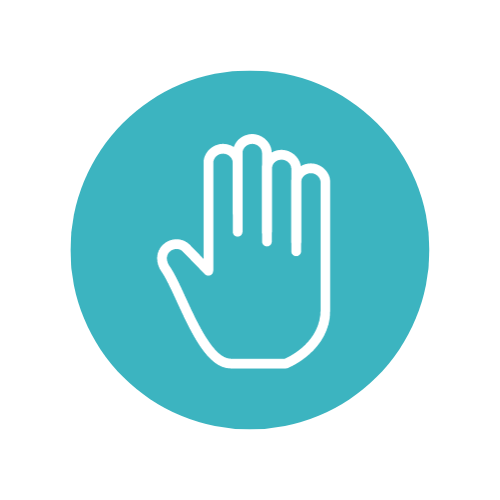 7. BMC Validation
Tips for Secondary Research
Conduct secondary research after primary research
Consider a variety of reputable sources
You can use market research when pitching or speaking with potential investors
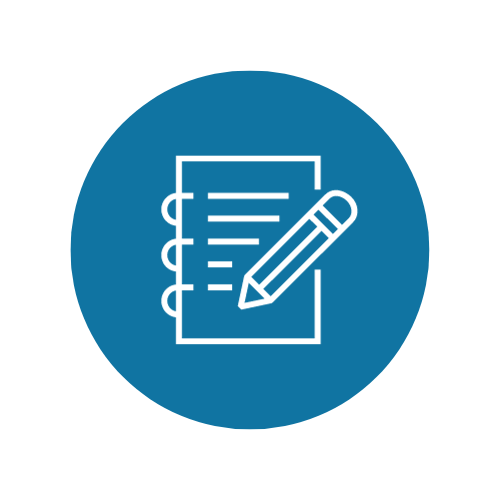 7. BMC Validation
Use the following slides to document your approach for primary and secondary research. Remember, you should plan to conduct primary and secondary research using a variety of sources.
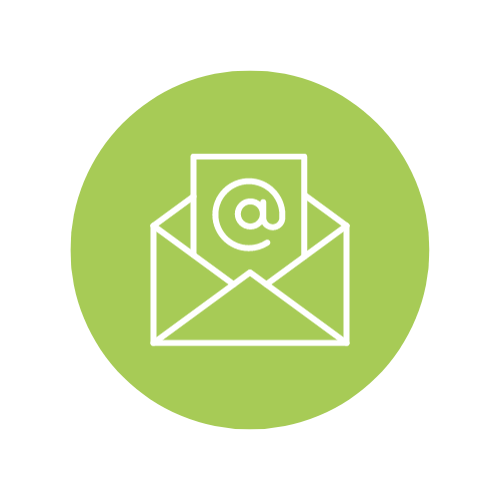 7. BMC Validation
Next Steps
Save your workbook
Attend office hours to get feedback on this activity from an Innovation Advisor

Conclusion
Remember, this is an iterative process. You may need to make changes to your BMC based on your research.